劃下完美句點Finishing Well
與神同行到底！
“到底的愛”约翰福音 13:1
逾越節以前，耶穌知道自己離開這世界回到父那裡去的時候到了。他既然愛世上屬於自己的人，就愛他們到底。
少數領袖劃下完美的句點
南北兩國國王：南國20人，北國19人
愛神守住信仰的 : 39人中只有3人（？）
登位時：「行耶和華他神眼中看為善為正的事」
終結時：「只是邱壇沒有廢除」「離棄耶和華」 「干犯耶和華的神」
少數領袖劃下完美的句點
亞撒王 Asa  (歷下 14:2; 16:12)  
約沙法王 Jehoshaphat (17:3-4; 20:32, 35)
約阿施 Joash  (24:2, 18)
亞瑪謝 Amaziah  (25:2, 27)
烏西雅  Uzziah  (26:4, 16)
劃下完美的句點的阻礙
財務 : 基甸（士8:22-27, 亞拿尼亞及撒非喇（徒5）
濫用權柄 : 掃羅, 烏西雅（代下26:16）
驕傲 : 大衛（代下21）, 希西家（賽39）
劃下完美的句點的阻礙
不正當的性行為 : 大衛（撒下11）
家庭關係 : 以利（撒上2-4）, 所羅門（王下11）
 野心 : 押沙龍（撒下15-18）
活在當下的 3C
Commitment  獻身
Consecration  獻心
Conviction      確信
活在當下羅馬書 12:1-2
1 所以弟兄們，我以神的慈悲勸你們，將身體獻上，當做活祭，是聖潔的，是神所喜悅的，你們如此侍奉乃是理所當然的。 2 不要效法這個世界，只要心意更新而變化，叫你們察驗何為神的善良、純全、可喜悅的旨意。
以諾  Enoch
創世記 5:21-24
希伯來書 11:5-6
猶大書 14-16
1. 以諾和　神同行創世記 5:21-24
以諾六十五歲的時候，生了瑪土撒拉。 以諾生瑪土撒拉以後，和　神同行三百年，並且生了其他的兒女。 以諾共活了三百六十五歲。 以諾和　神同行，所以　神把他取去，他就不在了。
阿摩司書 3:3
二人若不同心，豈能同行呢？
阿摩司書 3:3
二人如果沒有約定，怎會同行呢？
2. 以諾得了　神喜悅希伯來書 11:5-6
因著信，以諾被遷去了，使他不至於死，人也找不著他，因為　神把他遷去了。原來在遷去以前，他已經得了　神喜悅他的明證。 沒有信，就不能得到　神的喜悅；因為來到　神面前的人，必須信　神存在，並且信他會賞賜那些尋求他的人。
見而信…
或
信而見?
3. 以諾服事了   神猶大書 14-15
亞當的第七世孫以諾，也曾經預言這些人說：“看，主必同他的千萬聖者降臨， 要審判眾人，又要定所有不敬虔的人的罪，因為他們妄行各樣不敬虔的事，並且說了種種剛愎的話頂撞　神。”
彼得後書 1:10a
所以弟兄們，要更加努力，使你們所蒙的呼召和揀選堅定不移。
導航會的呼召
在未信者中 (Where)
活出基督，倍加門徒 (What)
經由代代相傳的屬靈工人 (How)
推展耶穌的天國福音 (What)
使萬民得福 (Why)
Jim Downing - 103
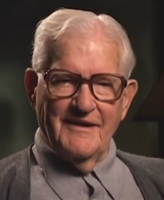 “不要只談過去，
要談現在！”
Jim Downing - 103
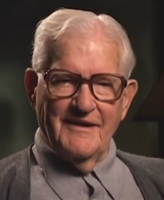 仍然參與學生事工
門徒事工上不缺席， 
   也不退休
活到老學到老 !
反思與應用
在聖經裡畫下完美句點的人少，我們可以向他們學什麼？
如何建立畫下完美句點的生命？